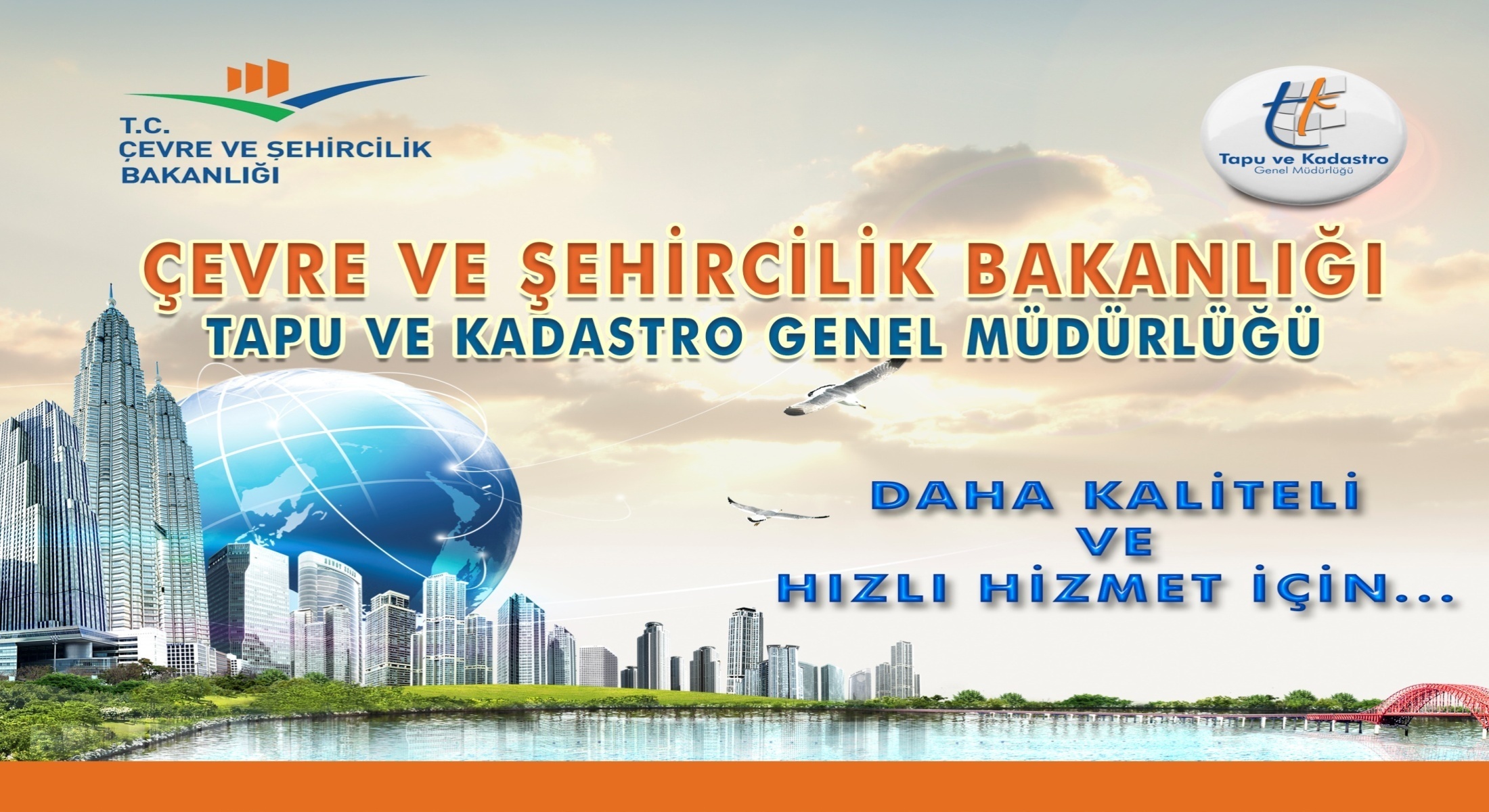 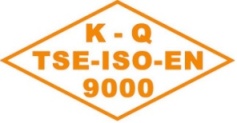 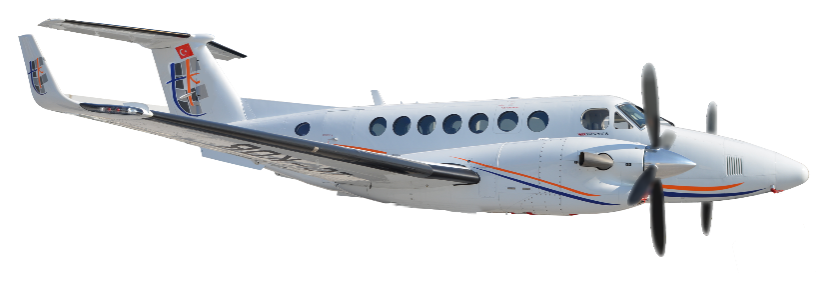 T eknoloji
K alite
G üven
M emnuniyet
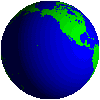 KALİTE YÖNETİM SİSTEMİ
2019KYS
TS EN ISO 9001:2015 Revizyon Eğitim Sunumu
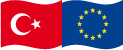 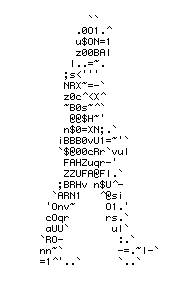 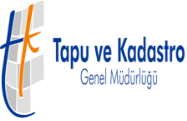 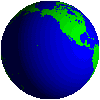 TS EN ISO 9001:2015
KALİTE YÖNETİM SİSTEMİ
DOKÜMANTASYON EĞİTİMİ
TANIŞMA
TSE TANITIMI
Türk Standardları Enstitüsü; her türlü
madde ve mamuller ile usul ve hizmet
standardlarını yapmak amacıyla 18.11.1960  tarihli ve 132 sayılı Kanunla kurulmuştur.

Enstitünün ilgili olduğu bakanlık, Bilim,  Sanayi ve Teknoloji Bakanlığı’dır. Enstitü,  tüzel kişiliği haiz, özel hukuk hükümlerine  göre yönetilen bir kamu kurumu olup, kısa  adı ve markası TSE'dir.

Bu marka çeşitli şekillerde gösterilir. Türk  Standardları Enstitüsü'nün izni olmadan bu  marka hiçbir şekil ve şart altında  kullanılamaz. Yalnız Türk Standardları  Enstitüsü tarafından kabul edilen  standardlar Türk Standardı adını alır.”
5
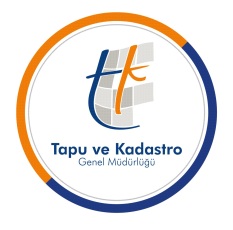 T.C. Çevre ve Şehircilik Bakanlığı
TAPU VE KADASTRO GENEL MÜDÜRLÜĞÜ
EĞİTİME BAŞLAMADAN ÖNCE  BİRKAÇ HATIRLATMA 
Telefonlarınızı lütfen sessiz moduna alınız.
Kayıt cihazlarını lütfen eğitimde kullanmayınız.
Kişisel eşyalarınızı lütfen güvenli bir yerde tutunuz.
Lütfen acil çıkışları öğreniniz.
EĞİTİM PROGRAMI
Tanışma
	TSE Tanıtımı
	Eğitimin Amacı
	2008-2015 Doküman Korelasyon Matrisi
	9001:2015’te Risk Kavramı
	9001:2015’te Dokümante Edilmiş Bilgi
	Kavramı
	9001:2015’te Dokümante Edilmiş Bilgi İsteği
	Standard Maddeleri ve Dokümantasyon
	Pratik Çalışmalar
7
EĞİTİMİN AMACI
TS EN ISO 9001:2015 “Kalite Yönetim Sistemi”  Standardına genel bir bakış
Farklı  dokümanların belirlenmesi
Tipik doküman formatlarının anlaşılması
Doküman oluştururken adımların belirlenmesi
Dokümante edilmiş bilgi kontrol şartlarının
anlaşılması
Mevcut dokümanlara adaptasyon
KYS dokümanlarının yazılması ile ilgili pratik  çalışmalar
Tetkikçilerin dokümanlara nasıl baktığının
anlaşılması
ISO 9001:2015 versiyonunda en önemli revizyonlardan biri “Önleyici  yaklaşım”ın Kalite Yönetim Sisteminin tek bir bileşeni olması yerine riski  baz alan sistematik bir yaklaşım olarak tüm sisteme yayılmış olmasıdır.

“Risk tabanlı düşünme” kavramı ISO 9001:2015’in giriş maddesinde proses  yaklaşımının tamamlayıcı bir kısmı olarak anlatılmıştır.
ISO 9001:2015 VE RİSK TABANLI DÜŞÜNME
GİRİŞ - Risk tabanlı düşünme kavramı açıklanmıştır

Madde 4 - Kuruluş gerekli Kalite Sistemi proseslerini belirlemeli ve bu  prosesler için risk ve fırsatları tanımlamalıdır.

Madde 5 - Üst Yönetim;
Risk tabanlı düşünmeyi desteklemeli,
Ürün ve hizmet uygunluğunu etkileyen risk ve fırsatları belirlemeli ve
tanımlamalıdır.

Madde 6 - Kuruluş, KYS performansını etkileyen risk ve fırsatları belirlemeli  ve tanımlamalı, uygun faaliyetleri başlatmalıdır.
Madde 7 - Kuruluş, gerekli kaynakları belirlemeli ve sağlamalıdır.
Madde 8 - Kuruluş, gerekli operasyonel prosesleri yönetmelidir. (Madde 7  ve 8’de Risk kavramı “uygun” tanımlamalarının içinde yer almaktadır.)


Madde 9 - Kuruluş, risk ve fırsatlar için gerekli izleme, ölçme, analiz ve  etkinlik değerlendirme faaliyetlerini belirlemelidir.


Madde 10 - Kuruluş, istenmeyen sonuçları düzeltmeli, önlemeli veya  azaltmalı ve KYS’ni iyileştirmeli ; risk ve fırsatları güncellemelidir.
9001:2015’in DOKÜMANTE EDİLMİŞ BİLGİ TALEBİ
KYS Kapsamı

KYS ve Prosesleri

Kalite Politikası

Kurumsal Görev, Yetki ve Sorumluluklar

6.1.1 Genel- Risk ve Fırsatlar, Planlama ve Planlamaya Uygunluk

6.2 Kalite Amaçları
7.1.5 İzleme ve Ölçme Kaynakları

7.1.5.1 Ölçümlerin İzlenebilirliği (Kalibrasyon, Doğrulama vb.)

7.2 Yeterlilik

7.5.3 Dış Kaynaklı Dokümante Edilmiş Bilgiler

8.1 Operasyonel Planlama ve Kontrol Kayıtları

Ürün ve Hizmetler İçin Şartların Gözden Geçirilmesi

Ürün ve Hizmetler İçin Şartların Değişmesi
Ürün ve Hizmetin Tasarımı ve Geliştirilmesi (Planlama, girdiler, çıktılar,
değişiklikler vb.)

Dış Tedarikçi Değerlendirme

Üretim ve Hizmetin Sunumu

Tanımlama ve İzlenebilirlik

Müşteri ve Dış Tedarikçiye Ait Mülkiyet

8.5.6 Değişikliklerin Kontrolü
Ürün ve Hizmetin Sunumu

Uygun Olmayan Çıktı Kontrolü

9.1. İzleme-Ölçme-Analiz Değerlendirme

İç Tetkik

YGG Kayıtları

10.2 Uygunsuzluk ve Düzeltici Faaliyetler
DOKÜMANTE EDİLMİŞ BİLGİNİN ÖNEMİ
Yönetim sisteminin etkin olarak sürdürülmesi,
Amacın iletilmesi,
Faaliyetlerin tutarlılığı,
Terminoloji birliği,
Müşteri şartlarına uygunluğu,
Eğitim,
Objektif delil,
İzlenebilirlik,
Sürekli uygunluğun değerlendirilmesi.
7.5 DOKÜMANTE EDİLMİŞ BİLGİ
7.5.1 GENEL
Kuruluşun KYS’si aşağıdakileri içermelidir:

Bu standardın gerektirdiği dokümante edilmiş bilgi,
Kuruluş tarafından kalite yönetim sisteminin etkinliği için gerekli
olduğu belirlenen dokümante edilmiş bilgi.
Bir KYS için dokümante edilmiş bilginin boyutu aşağıdakiler
temelinde bir kuruluştan diğer kuruluşa değişebilir:


Kuruluşun büyüklüğü ve faaliyetlerinin, proseslerinin,  ürünlerinin ve hizmetlerinin türleri,
Proseslerin karmaşıklığı ve etkileşimleri,
Kişilerin yeterliliği.
7.5.2 OLUŞTURMA VE GÜNCELLEME
Dokümante edilmiş bilgi oluşturulacağı ve güncelleneceği zaman Kuruluş;


Uygun tanımlamayı ve açıklamayı (örneğin; başlık, tarih, yazarı veya  referans numarası)  yapmalı,
Format (örneğin; dil, yazılım sürümü, grafik), ortam (örneğin; kağıt
veya elektronik) belirlemeli,
Uygunluk ve yeterlilik açısından gözden geçirilmesini ve onaylanmasını  sağlamalıdır.
7.5.3 DOKÜMANTE EDİLMİŞ BİLGİNİN KONTROLÜ
7.5.3.1 KYS’nin ve bu standardın gerektirdiği dokümante edilmiş bilgi
aşağıdakileri sağlamak için kontrol edilmelidir:

Gereken yerde ve zamanda kullanım için kullanılabilir ve uygun olması
Yeterli bir şekilde korunması (örneğin, gizlilik kaybından, uygun
olmayan kullanımdan veya bütünlük bozulmasından).
7.5.3.2 Dokümante edilmiş bilginin kontrolü  için Kuruluş, uygun olması durumunda aşağıdaki  faaliyetleri ele almalıdır:
Dağıtım, erişim, kullanım ve tekrar kullanım,
Okunaklılığın korunması da dâhil olmak  üzere saklama ve koruma,
Değişikliklerin kontrolü (örneğin sürüm  kontrolü) ve
Muhafaza ve elden çıkarma
Kuruluş tarafından KYS’nin planlaması ve işletimi için gerekli olduğu  belirlenen dış kaynaklı dokümante edilmiş bilgiler, uygun şekilde  tanımlanmalı ve kontrol edilmelidir.
Uygunluğun delili olarak muhafaza edilen dokümante edilmiş bilgi,  istenmeyen değişikliklere karşı korunmalıdır.


Not: Erişim, sadece dokümante edilmiş bilgilerin görüntülenmesi  konusunda bir izin kararını veya dokümante edilmiş bilgileri görüntüleme  ve değiştirmeye dair izin ve yetkiyi ifade eder.
KYS KAPSAMININ BELİRLENMESİ
Kapsam belirlenirken
Dış ve iç konular
İlgili tarafların ihtiyaç ve beklentileri
Kuruluşun ürün ve hizmetleri göz önünde bulundurulmalıdır.

Kapsamda kuruluşun ürün ve hizmetleri, uygulanamayan maddelerin haklı  gerekçeleri yer almalıdır.

Uygulanamayan durumlar; kuruluşun uygun ürün ve hizmet sunma  sorumluluğunu ve müşteri memnuniyetini artırma yeteneğini  etkilememelidir.
KYS VE PROSESLERİ
Kuruluş, Standardın şartlarına uygun bir kalite yönetim sistemini prosesler  arası etkileşimleri de içerecek şekilde oluşturmalı, uygulamalı, sürekliliğini  sağlamalı ve sürekli iyileştirmelidir.


Proseslerin uygulanmasını desteklemek için dokümante edilmiş bilginin
sürekliliğini sağlanmalı;
Proseslerin planlandığı şekilde uygulanmasının güvence altına alınması için
dokümante edilmiş bilgi muhafaza edilmelidir.
KALİTE POLİTİKASI
Kuruluşun amacına ve içeriğine uygun olmalı ve stratejik yönünü
desteklemeli.
Kalite amaçlarının oluşturulması için bir çerçeve sağlamalı.
Uygulanabilir şartları karşılama taahhüdü içermeli.
KYS’nin sürekli iyileştirilmesi taahhüdünü içermeli.
PRATİK ÇALIŞMA 1
Kalite Politikası Yazılması
KALİTE AMAÇLARI
Kalite politikasıyla tutarlı olmalı
Ölçülebilir olmalı,
Uygulanabilir şartlar göz önünde bulundurulmalı,
Müşteri memnuniyetinin artırılması ve ürün ve hizmet uygunluğuyla
bağlantılı olmalı,
İzlenmeli,
Duyurulmalı,
Uygun şekilde güncellenmelidir.

Kuruluş, kalite amaçları konusundaki dokümante edilmiş bilginin
sürekliliğini sağlamalıdır.
Kuruluş kalite amaçlarını nasıl başaracağını
planlarken,

Ne yapılacağını,
Hangi kaynakların gerekli olacağını,
Kimin sorumlu olacağını,
Ne zaman tamamlanacağını ve
Sonuçların nasıl değerlendirileceğini
belirlemelidir
PRATİK ÇALIŞMA 2
Hedef (Amaç) Tablosu Oluşturma
KURUMSAL GÖREV, YETKİ VE SORUMLULUKLAR
Üst yönetim, kuruluş içinde ilgili  görevler için sorumluluk ve yetkilerin  atandığından, iletildiğinden ve  anlaşıldığından emin olmalıdır.

==== Görev Tanımları
Görev Tanımı
RİSK VE FIRSATLARI BELİRLEME FAALİYETLERİ
KYS için planlama yapılırken, iç ve dış konular, ilgili tarafların gereksinimleri  ve beklentileri göz önüne almalı ve ;
KYS’nin istenen sonuçlara ulaşması için güvence vermek,
Olumlu etkileri artırmak,
İstenmeyen etkileri önlemek veya azaltmak,
İyileştirmeyi hayata geçirmek için
   risk ve fırsatları belirlemelidir.
PRATİK ÇALIŞMA 3
Risk Tablosu Oluşturma
PERFORMANS DEĞERLENDİRME
Kuruluş;
Neyin izlenmesi ve ölçülmesi gerektiğini,
İzleme, ölçme, mümkün ise geçerli sonuçları temin etmek için analiz
ve değerlendirme metotlarını,
İzleme ve ölçme işleminin ne zaman yapılacağını,
İzleme ve ölçme işlemlerinde elde edilen sonuçların ne zaman analiz  edileceğini  ve değerlendirileceğini tespit etmelidir.

KYS’nin etkinliğini ve kalite performansını değerlendirmelidir.
Sonuçların kanıtı olarak uygun dokümante edilmiş bilgiyi muhafaza
etmelidir.
MÜŞTERİ ALGISININ İZLENMESİ İÇİN ÖRNEKLER
Müşteri anketleri,
Teslim edilen ürün ve hizmet  kalitesi ile ilgili müşteri geribildirimleri,
Müşteri toplantıları,
Pazar payı analizleri,
Takdir etmeler,
Garanti kapsamında gelen talepler,
Satıcılardan gelen raporlar, v.b.
İÇ TETKİK
Kuruluş, Kalite Yönetim Sisteminin, belirlenen ve planlanan hususları  yerine getirip getirmediği konusunda bilgi elde etmek için planlanan  aralıklarda iç tetkikler gerçekleştirmelidir.
TS EN ISO 19011
UYGUNSUZLUK VE DÜZELTİCİ FAALİYET
Kuruluş, aşağıdakilerin delili olarak dokümante edilmiş bilgiyi muhafaza  etmelidir:

Uygunsuzlukların ve gerçekleştirilen müteakip eylemlerin yapısını
Herhangi bir düzeltici faaliyetin sonuçları.
DOKÜMANTE EDİLMİŞ BİLGİ ATIF SEVİYESİ
1)	Politika/Amaç ve Hedefler	1.Seviye
2)		Varsa El kitabı/Görev Tanımları  Prosedürler/Planlar
2.Seviye
3)		Talimatlar/Listeler/Tablolar,  Formlar
3.Seviye
4)		Dış Kaynaklı Dokümante Edilmiş Bilgi  (Yasalar, Kanunlar, Standardlar,  Yönetmelikler, Kayıtlar vb.)
4.Seviye
PROSEDÜR
Ne yapılması gerekiyor?
Kim yapacak?
Ne zaman ve hangi sıra ile yapılacak?
Nasıl yapılacak?
Ne gibi teçhizat, alet ya da malzeme kullanılacak?
Hangi formlar ya da diğer dokümanlar kullanılacak?

Kullanılan tüm formlar için prosedürde bir açıklama(ek)

Prosedürle ilgili bir akış şeması (uygulanabilen durumlarda eğer anlaşılır   olursa
prosedür akış şeması şeklinde olabilir)

Kontrollü dağıtımlarda revizyon kontrolü altında imzalı, tarihli	yetkilendirme.
PLAN
Ne yapılacak,
Hangi kaynaklar gerekli olacak,
Sorumlu kim,
Ne zaman tamamlanacak
Sonuçlar nasıl değerlendirilecek
TALİMAT
Talimat;
Bir işi anlatır
Emir kipi içerir
Çalışma Talimatı;
İşin nasıl yapılacağını açıklar
Belirli bir işin %100 nasıl tamamlanacağı ile ilgilidir.

Genellikle, işi yapan personel tarafından yazılır. Çalışma talimatları  prosedürler kadar genel değildirler ve çok fazla  işe özeldir.

Bir şeyin nasıl yapılacağını ya da kullanılacağını söylemelidirler.  (örneğin, lehimin nasıl yapılacağı, yapıştırıcının nasıl kullanılacağı, bir  parçanın nasıl monte edileceği, gibi.).
PRATİK ÇALIŞMA 4
Prosedür-Talimat Yazılması
FORM
bilgiyi
destekleyen,
doldurulması
için
tasarlanan,
Dokümante	edilmiş  formatlı doküman
*Bir form doldurulduğu zaman kayıt olur.
KAYIT
Özel bir doküman olup, sonuçları gösterir.

Kayıtlar ;

Kağıt üzerinde veya elektronik ortamda
oluşturulur.

ÇYS kayıtları genellikle, doldurulmuş  formlardır.

Neler yapıldığını gösteren tüm dokümante  edilmiş bilgidir.

Performansı ispatlayan kanıtlardır.
SÖZ UÇAR,
DOKÜMANTE EDİLMİŞ BİLGİ  KALIR!
TEŞEKKÜR
EDERİZ